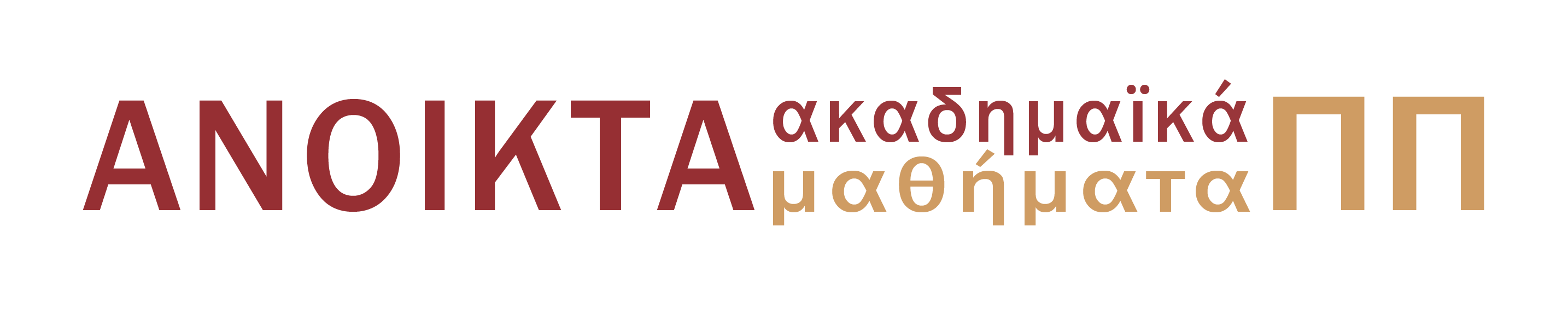 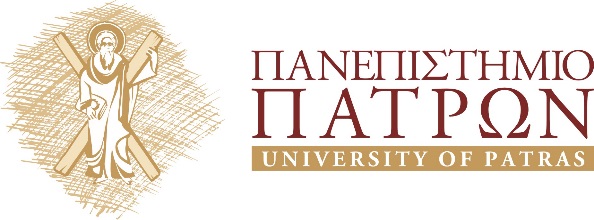 Παιδαγωγικός Σχεδιασμός με ΤΠΕ στην Πρώτη Σχολική Ηλικία
Εργαστήριο 5ο  :  ΤΠΕ και Δημιουργία & Έκφραση

Βασίλειος Κόμης
ΤΕΕΑΠΗ
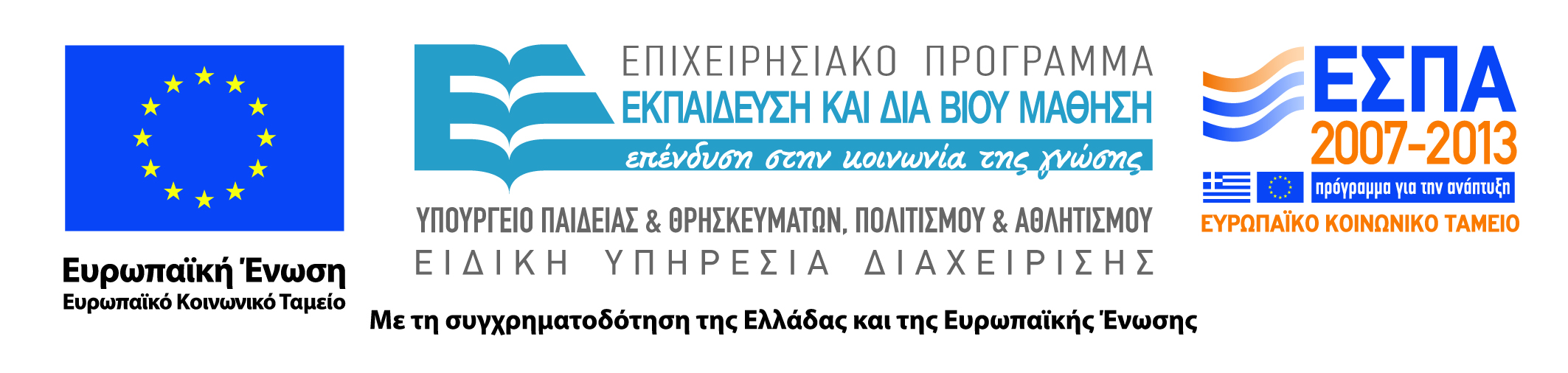 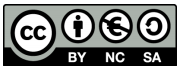 Άδειες Χρήσης
Το παρόν εκπαιδευτικό υλικό υπόκειται σε άδειες χρήσης Creative Commons. 
Για εκπαιδευτικό υλικό, όπως εικόνες, που υπόκειται σε άλλου τύπου άδειας χρήσης, η άδεια χρήσης αναφέρεται ρητώς.
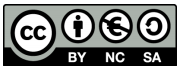 Χρηματοδότηση
Το παρόν εκπαιδευτικό υλικό έχει αναπτυχθεί στα πλαίσια του εκπαιδευτικού έργου του διδάσκοντα.
Το έργο «Ανοικτά Ακαδημαϊκά Μαθήματα στο Πανεπιστήμιο Πατρών» έχει χρηματοδοτήσει μόνο τη αναδιαμόρφωση του εκπαιδευτικού υλικού. 
Το έργο υλοποιείται στο πλαίσιο του Επιχειρησιακού Προγράμματος «Εκπαίδευση και Δια Βίου Μάθηση» και συγχρηματοδοτείται από την Ευρωπαϊκή Ένωση (Ευρωπαϊκό Κοινωνικό Ταμείο) και από εθνικούς πόρους.
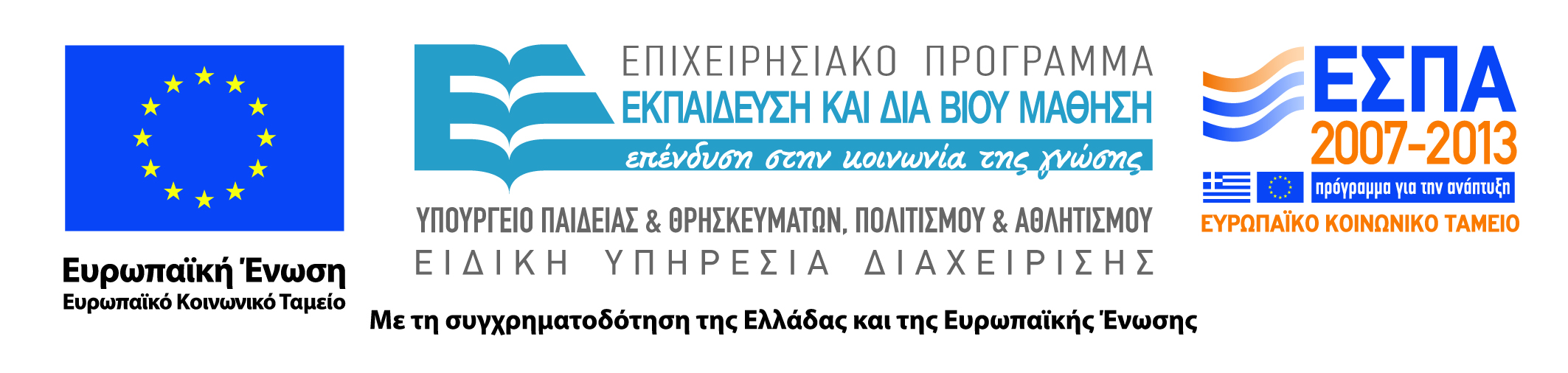 Σκοπός Εργαστηρίου
Σκοπός του εργαστηρίου είναι 
Η θέση των ΤΠΕ στη διδασκαλία της Δημιουργίας και Έκφρασης 
Η παρουσίαση αντιπροσωπευτικών δειγμάτων λογισμικού για τη δημιουργία και έκφραση 
Η παρουσίαση ενδεικτικών παιδαγωγικών δραστηριοτήτων για τη δημιουργία και έκφραση
4
Έννοιες - Κλειδιά
Εκπαιδευτικό λογισμικό
Αναπτυξιακά κατάλληλο εκπαιδευτικό λογισμικό 
Κατηγορίες εκπαιδευτικού λογισμικού
Λογισμικό κλειστού τύπου 
Λογισμικό ανοικτού τύπου 
Παλαιό Αναλυτικό Πρόγραμμα (1991)
ΑΠΣ (2003)
ΔΕΠΠΣ (2003)
Οδηγός Νηπιαγωγού (2006)
Νέο Πρόγραμμα Σπουδών (2012)
5
Δ.Ε.Π.Π.Σ. – Γνωστικά αντικείμενα και Τ.Π.Ε.
Δημιουργία & Έκφραση
Μαθηματικά
Πληροφορική
Μελέτη Περιβάλλοντος (Ανθρωπογενές /Φυσικό)
Γλώσσα
6
Ν.Π.Σ. – Μαθησιακές περιοχές και Τ.Π.Ε.
Μαθηματικά
Φυσική    Αγωγή
Φυσικές      Επιστήμες
Τεχνολογίες Πληροφορίας & Επικοινωνιών
(Τ.Π.Ε.)
Γλώσσα
Τέχνες
Περιβάλλον & Εκπαίδευση για την Αειφόρο Ανάπτυξη
Προσωπική & Κοινωνική Ανάπτυξη
7
Γνωστικά αντικείμενα και Τ.Π.Ε. – Παιδί και Δημιουργία & Έκφραση
Πληροφορική
Δημιουργία & Έκφραση
Γλώσσα
8
Δημιουργία & Έκφραση και ΤΠΕ (1)
Σκόπιμη κινητική συμπεριφορά στην οποία εμπλέκεται το σώμα του νηπίου και η οποία προκαλείται, οργανώνεται και ελέγχεται από ψυχικούς μηχανισμούς 
Η χρήση των ΤΠΕ μπορεί να προωθήσει 
την ανάπτυξη των λεπτών χειρισμών (λεπτή κινητικότητα), 
το συντονισμό χεριού και ματιού, 
την οικοδόμηση χωρικών σχέσεων 
και τον προσανατολισμό στο χώρο.
9
Δημιουργία & Έκφραση και ΤΠΕ (2)
Όλες οι δραστηριότητες που απαιτούν χρήση ποντικιού (π.χ. λογισμικό για ζωγραφική) ή χειριστηρίου (joystick) για παιγνίδια, βοηθούν στην ανάπτυξη της λεπτής κινητικότητας καθώς και στο συντονισμό χεριού και ματιού
Από έρευνες φαίνεται ότι παιδιά ακόμα και δύο ετών μπορούν να χρησιμοποιήσουν το πληκτρολόγιο (ένα πλήκτρο τη φορά) με κατάλληλη καθοδήγηση και υποστήριξη από τον ενήλικα.
10
Δημιουργία & Έκφραση και ΤΠΕ (3)
Η αφύπνιση και η καλλιέργεια της δημιουργικότητας και της αισθητικής ευαισθησίας των νηπίων και στοχεύει στην πλήρη ανάπτυξη της προσωπικότητάς του
Οι ΤΠΕ μπορούν να συμβάλλουν στην εξοικείωση των νηπίων με τις δυνατότητες και τους τρόπους χρήσης διαφόρων εργαλείων του εκάστοτε προγράμματος και στην ελεύθερη έκφραση, δίνοντας τη χαρά της προσωπικής δημιουργίας. 
Επιπλέον, μπορούν να συντελέσουν στη γνωριμία με τα είδη των λογοτεχνικών κειμένων, στη δημιουργία πρωτότυπων ιστοριών και στην επαφή των νηπίων με ελληνικά και ξένα έργα τέχνης.
11
Δ.Ε.Π.Π.Σ. Δημιουργία & Έκφραση :Εικαστικά και ΤΠΕ (1)
Σε ένα κατάλληλα οργανωμένο και ελκυστικό τεχνολογικά άρτια από υλικό εξοπλισμένο περιβάλλον τα παιδιά καλούνται:
να παρατηρούν και να προσπαθούν να ερμηνεύσουν το φυσικό και ανθρωπογενές περιβάλλον με πολλούς τρόπους ώστε να αναπτύσσουν τη γλώσσα, την επικοινωνία και να αξιοποιούν την τεχνολογία ανάλογα για να 
να σχεδιάζουν διάφορα είδη γραμμών και περιγραμμάτων και να συνθέτουν διάφορα σχήματα και μορφές
να κόβουν έντυπο υλικό το οποίο θα έχουν εκτυπώσει ώστε να κάνουν καρτεπικολλήσεις (κολάζ)
να χρησιμοποιούν εμπεριχάρακες (στένσιλ) διαφόρων σχεδίων, να τυπώνουν και να δημιουργούν απλά σχέδια
να χρησιμοποιούν με πολλούς τρόπους διάφορα υλικά για να κάνουν μικροκατασκευές
να γνωρίζουν και να ονομάζουν ορισμένα είδη τέχνης σε ηλεκτρονική μορφή 
να γνωρίζουν έργα μεγάλων ζωγράφων, σε ηλεκτρονική μορφή 

Παράδειγμα: Τα παιδιά χρησιμοποιώντας τα λογισμικά ανάπτυξης και δημιουργικότητας έχουν τη δυνατότητα να παρατηρούν και να πειραματίζονται με διαφορετικά υλικά (τέμπερα, σπρέι, ξυλομπογιά κλπ)  και τεχνικές (πουαντιγισμός, γκραφιτι κλπ).
12
Δ.Ε.Π.Π.Σ. Δημιουργία & Έκφραση :Εικαστικά και ΤΠΕ - Κατασκευές(2)
Η χρήση εφαρμογών ρομποτικής (όπως τα συστήματα τύπου Logo – Lego WeDo & Mindstorm) παρέχουν τη δυνατότητα στα παιδιά να δημιουργούν με διάφορα υλικά μικροκατασκεύες
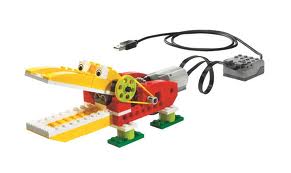 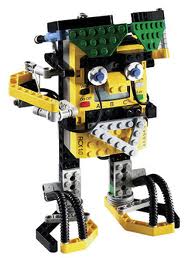 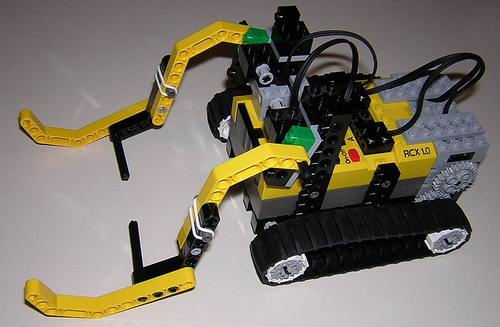 13
Δ.Ε.Π.Π.Σ. Δημιουργία & Έκφραση :Δραματική Τέχνη και ΤΠΕ
Τα παιδιά με τη βοήθεια του υπολογιστή, κυρίως ως εργαλείου αναζήτησης και επεξεργασίας πληροφοριών, αλλά και με τη χρήση κατάλληλων λογισμικών καλούνται:
να αναπτύσσουν την αισθητική τους αντίληψη και έκφραση, 
να αποκτούν θεατρική παιδεία,
να εκφράζονται με τον αυτοσχεδιασμό και τη μίμηση 
να εκφράζονται με το ελεύθερο δραματικό παιχνίδι, να αναπτύσσουν τη δημιουργικότητα τους, να γνωρίζουν τον εαυτό τους και τον κόσμο 
να εκφράζονται με το δημιουργικό δράμα και να αναπτύσσουν τη γλώσσα, να καλλιεργούν την επικοινωνία και να αξιοποιούν στο πλαίσιο των δυνατοτήτων τους την τεχνολογία	
να είναι σε θέση να αποτυπώνουν τα αποτελέσματα της προσπάθειάς τους
Παράδειγμα: Τα παιδιά επιλέγουν και σχεδιάζουν τα σκηνικά μιας γιορτής χρησιμοποιώντας λογισμικά έκφρασης & δημιουργικότητας τα οποία θα προβάλουν μέσω προβολικού μηχανήματος.
14
Δ.Ε.Π.Π.Σ. Δημιουργία και Έκφραση :Φυσική Αγωγή  και ΤΠΕ
Με τη χρήση κατάλληλου εκπαιδευτικού λογισμικού αλλά και με κατάλληλες πληροφορίες από το διαδίκτυο τα παιδιά μαθαίνουν 
να αναπτύσσουν την κινητικότητά τους
να αναπτύσσουν τη σωματική τους δραστηριότητα και να προάγουν την υγεία τους
να αποδέχονται την τήρηση ορισμένων κανόνων ασφαλείας και να χειρίζονται κατάλληλα το εκπαιδευτικό υλικό
να αναπτύσσουν σταδιακά θετικές στάσεις για συνεργασία και αλληλοαποδοχή και υποστήριξη
να αρχίσουν να αντιλαμβάνονται την έννοια της Ολυμπιακής Ιδέας και τη σπουδαιότητα των μεγάλων αθλητικών διοργανώσεων.

Παράδειγμα:  Τα παιδιά έχουν την ευκαιρία να χρησιμοποιήσουν το Wii για να αναπτύξουν την κινητικότητά τους και τη σωματική τους δραστηριότητα.
15
Δ.Ε.Π.Π.Σ. Δημιουργία & Έκφραση :Μουσική  και ΤΠΕ
Τα παιδιά με τη βοήθεια του υπολογιστή, κυρίως ως εργαλείου αναζήτησης και επεξεργασίας πληροφοριών, αλλά και με τη χρήση κατάλληλων λογισμικών καλούνται:
να αναπτύσσουν τις δεξιότητες και τις ικανότητες που απαιτούνται για να εκτελούν, τραγουδώντας και παίζοντας διάφορα μουσικά όργανα και δικές τους «συνθέσεις»
να αναπαράγουν μουσικά ακούσματα με διάφορους τρόπους
να ανταποκρίνονται σε σωστά σήματα, σύμβολα, συνθήματα και οδηγίες
να παρουσιάζουν τις εκτελέσεις τους
να αυτοσχεδιάζουν και να εκφράζονται μέσα από απλές μουσικές συνθέσεις
να είναι σε θέση να αποτυπώνουν τα αποτελέσματα της προσπάθειας	
να αναπτύσσουν σταδιακά εκτίμηση προς τα μουσικά ακούσματα και να τα απολαμβάνουν
να εκφράζουν τη γνώμη τους και τα συναισθήματά τους για διαφορετικά μουσικά ακούσματα
Παράδειγμα: Τα παιδιά εκφράζουν τα συναισθήματα που τους δημιουργούν διαφορετικά μουσικά ακούσματα χρησιμοποιώντας λογισμικά έκφρασης και δημιουργικότητας ή δημιουργούν με κατάλληλα μουσικά σύμβολα πρότυπα.
16
Δημιουργία & Έκφραση:Παραδείγματα Εφαρμογών
Λογισμικά για δραστηριότητες ζωγραφικής και ανάπτυξη δημιουργικότητας 
Παραδείγματα λογισμικών ζωγραφικής
Drawing for Children (http://www.cs.uu.nl/people/markov/kids/draw.html) 
Μαγική Δημιουργία (Magic Artist) (www.disney.com) 
KidPad (http://www.cs.umd.edu/hcil/kiddesign/kidpad.shtml)  
KidPix (www.kidpix.com) 
Tuxpaint
Ψηφιακές εγκυκλοπαίδειες: αναζήτηση πληροφοριών
17
Διαθεματικές δραστηριότητες
Οι ΤΠΕ μπορούν να αξιοποιηθούν σε μια σειρά από διαθεματικές δραστηριότητες που αφορούν 
τη Διαπολιτισμική Εκπαίδευση
την Περιβαλλοντική Εκπαίδευση
την Πολιτισμική Εκπαίδευση
την Αγωγή Υγείας
18
Έκφραση και ΔημιουργίαΠαραδείγματα Εφαρμογών
Λογισμικά για δραστηριότητες ζωγραφικής και ανάπτυξη δημιουργικότητας 
Drawing for Children (http://www.cs.uu.nl/people/markov/kids/draw.html) 
Μαγική Δημιουργία (Magic Artist) (www.disney.com) 
KidPad (http://www.cs.umd.edu/hcil/kiddesign/kidpad.shtml)  
KidPix (www.kidpix.com) 
Tuxpaint
Kea Coloring Book (www.keacoloringbook.com/windows/) 
(ενδείκνυται για αρχικό στάδιο εξοικείωσης με περιβάλλοντα αισθητικής έκφρασης 
και ανάπτυξης δημιουργικότητας)  
Mini Sebran (http://www.wartoft.se/software/minisebran/)
(ενδείκνυται για αρχικό στάδιο εξοικείωσης με περιβάλλοντα αισθητικής έκφρασης και ανάπτυξης δημιουργικότητας) 
Ψηφιακές εγκυκλοπαίδειες: αναζήτηση πληροφοριών
19
Εκπαιδευτικά παιγνίδια
Υπάρχουν χιλιάδες ηλεκτρονικά παιγνίδια
Μια ενδιαφέρουσα κατηγορία αφορά στα εκπαιδευτικά παιγνίδια (edutainment) 
Incredible Machine
Toons
Zoombinis
20
Παράδειγμα δραστηριότητας 1
21
Παράδειγμα δραστηριότητας 2
Σκοπός: Να έρθουν τα παιδιά σε επαφή με βασικές τεχνοτροπίες ζωγραφικής 
Λογισμικά:
 λογισμικό παρουσίασης
Tuxt Paint
Γνωστικά αντικείμενα- Στόχοι
Παιδί και  Εικαστικά : Να εκφράσουν τα παιδιά την καλλιτεχνική τους δημιουργία χρησιμοποιώντας τεχνοτροπίες μεγάλων ζωγράφων  
Παιδί και γλώσσα: Να γράψουν λέξεις που αφορούν στον χαρακτήρα τους 
 Παιδί και Πληροφορική: 
Να μάθουν τα παιδιά να παράγουν λέξεις στον κειμενογράφο
Να αναπτύξουν τα παιδιά την λεπτή τους κινητικότητα
Να μάθουν να εκτυπώνουν
22
Παράδειγμα δραστηριότητας 3
Περιγραφή
Παρουσιάζουμε στα παιδιά πίνακες του ζωγράφου Joan Miro που αφορούν ανθρώπινες φιγούρες
Αναλύουμε την τεχνοτροπία χρήσης γεωμετρικών σχημάτων για την αναπαράσταση του ανθρώπινου σώματος
Το κάθε παιδί ζωγραφίζει τον εαυτό του στο λογισμικό Tuxt Paint και γράφει κάτι που αφορά στο χαρακτήρα του
Εκτυπώνουμε τις ζωγραφιές και δημιουργούμε το άλμπουμ της τάξης μας
23
Σημειωματα
Σημείωμα Ιστορικού Εκδόσεων Έργου
Το παρόν έργο αποτελεί την έκδοση 1.0.

Έχουν προηγηθεί οι κάτωθι εκδόσεις:
-
Σημείωμα Αναφοράς
Copyright Πανεπιστήμιο Πατρών, Βασίλειος Κόμης. «Παιδαγωγικός Σχεδιασμός με ΤΠΕ στην Πρώτη Σχολική Ηλικία: ΤΠΕ και Δημιουργία & Έκφραση». Έκδοση: 1.0. Πάτρα, 2015.


Διαθέσιμο από τη δικτυακή διεύθυνση:
https://eclass.upatras.gr/courses/PN1402/
Σημείωμα Αδειοδότησης
Σημείωμα Αδειοδότησης Το παρόν υλικό διατίθεται με τους όρους της άδειας χρήσης Creative Commons Αναφορά, Μη Εμπορική Χρήση Παρόμοια Διανομή 4.0 [1] ή μεταγενέστερη, Διεθνής Έκδοση. Εξαιρούνται τα αυτοτελή έργα τρίτων π.χ. φωτογραφίες, διαγράμματα κ.λ.π., τα οποία εμπεριέχονται σε αυτό και τα οποία αναφέρονται μαζί με τους όρους χρήσης τους στο «Σημείωμα Χρήσης Έργων Τρίτων».
 


[1] http://creativecommons.org/licenses/by-nc-sa/4.0/ 

Ως Μη Εμπορική ορίζεται η χρήση: 
• που δεν περιλαμβάνει άμεσο ή έμμεσο οικονομικό όφελος από την χρήση του έργου, για το διανομέα του έργου και αδειοδόχο
 • που δεν περιλαμβάνει οικονομική συναλλαγή ως προϋπόθεση για τη χρήση ή πρόσβαση στο έργο
 • που δεν προσπορίζει στο διανομέα του έργου και αδειοδόχο έμμεσο οικονομικό όφελος (π.χ. διαφημίσεις) από την προβολή του έργου σε διαδικτυακό τόπο 

Ο δικαιούχος μπορεί να παρέχει στον αδειοδόχο ξεχωριστή άδεια να χρησιμοποιεί το έργο για εμπορική χρήση, εφόσον αυτό του ζητηθεί.
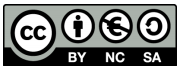 Τέλος 5ου Εργαστηρίου
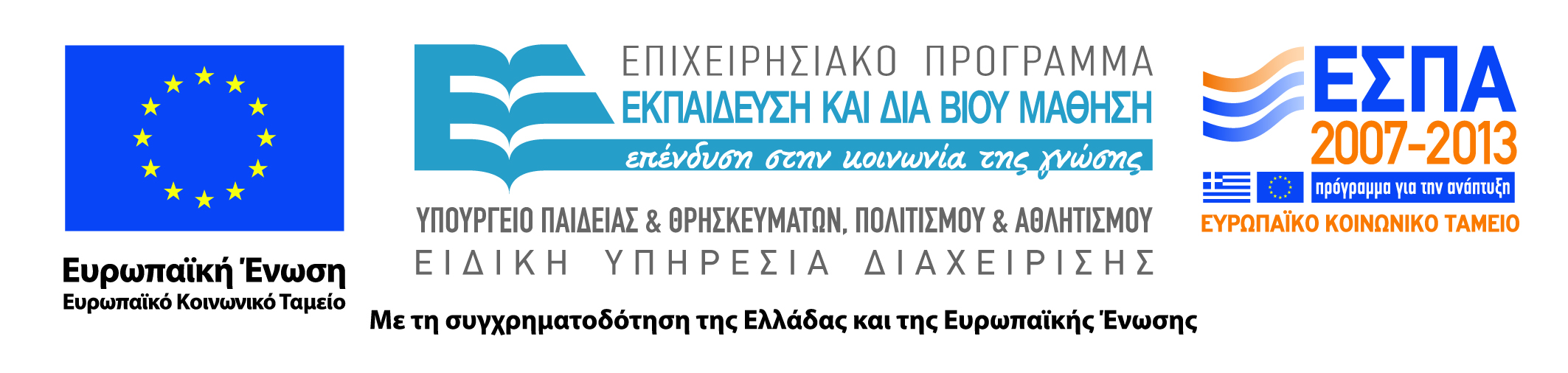 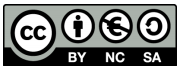